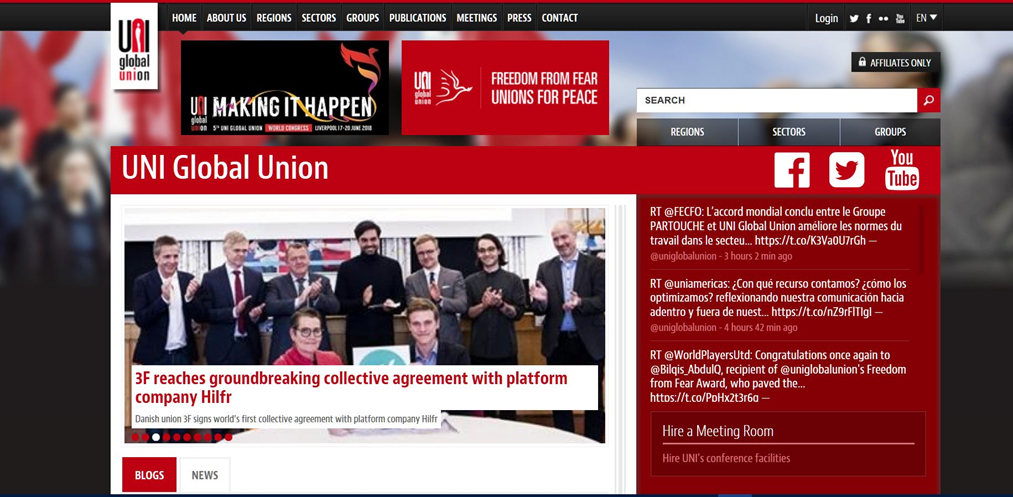 The problem with participation
The problem with equal pay
The problem with work life balance
Dealing with gender inequality in collective agreements
Digital workplatforms – a revolution?
New participation model
New model for fixing pay
New flexibility model and conditions for work life balance
Summary: Digital workplatforms changed the market, but…
- Created new problems in the struggle for gender equality.
The Hilfr agreement
Wage equality
Maternity leave and pay.
Education funds
Digital workplatforms and work life balance
Digital workplatforms and the wage-dynamics
Digital workplatforms and the accelerating transformation from fixed hours to precariouse work
Digital workplatforms and the “showcase-model” (gender profiling)
The Hilfr Case Study - the hidden dynamics of the digital work platform
Digital work platforms can:
Increase possibilities for equal participation in the Labour market.

Collective agreements can:
Create higher levels of equal pay.
Secure maternity leave-schemes and pay.
Introduce Education funds and plans.

But we still need to solve the problems of:
Work life balance and the demand for flexibility
Acceleration of precarious work
Acceleration og gender profiling
Conclusion: Best case findings of the Hilfr collective agreement